Malarstwo
Opracowała: Agata Dachowska
Malarstwo to dziedzina sztuk plastycznych, w której efektem pracy artysty jest obraz.
Głównymi środkami wyrazu są barwa i kształt. Do pozostałych środków zaliczamy światłocień, fakturę, perspektywę.

Narzędzia malarskie:
farby,
pastele olejne.
Techniki malarskie:
tempera,
akwarela,
pastel,
gwasz,
olej,
akryl,
pokrewne techniki – mozaika, witraż, kolaż.
Impasty – wyraźne ślady narzędzi malarskich na obrazie (farby olejne, akrylowe).
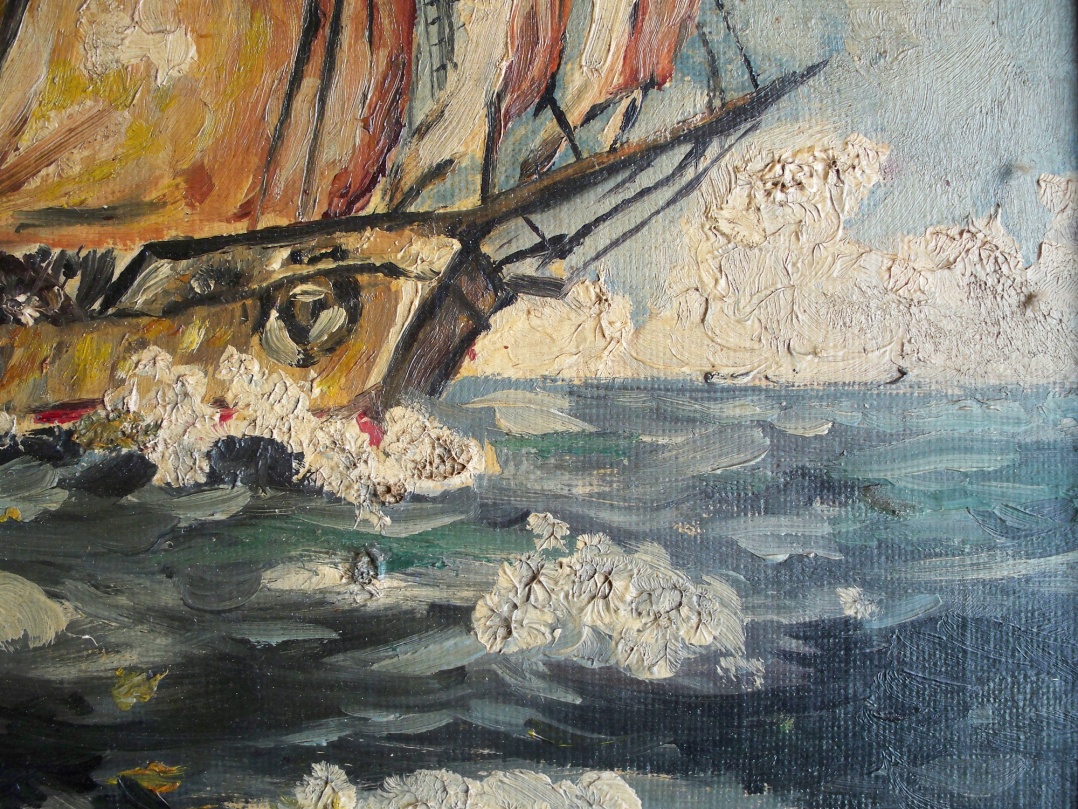 https://pl.wikipedia.org/wiki/Impast
Charakter obrazów:
Abstrakcyjny – wyobrażone formy, mające źródło w przeżyciach i emocjach artystów.
Realistyczny – wierne odtworzenie rzeczywistości.
https://czasnawnetrze.pl/pasje/sztuka/16887-diego-velzquez-zycie-i-tworczosc-malarza-obrazy
https://sprzedajemy.pl/obraz-olejny-dziewczyna-przed-lustrem-pablo-picasso-warszawa-2-7897fb-nr57674756
Rodzaje malarstwa ze względu na podłoże malarskie:
malarstwo ścienne, w tym freski,
miniatura książkowa,
malarstwo tablicowe,
malarstwo sztalugowe.
Tematyka malarska:
Malarstwo rodzajowe – ukazywanie scen z życia codziennego.
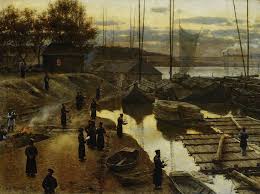 Aleksander Gierymski „Święto Trąbek”  1884 r.
https://culture.pl/pl/dzielo/aleksander-gierymski-swieto-trabek
Georges Seurat 
„Cyrk” XIX w.
https://brainly.pl/zadanie/10146467
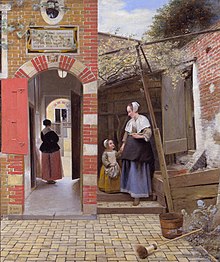 Pieter de Hooch
„Podwórze domu w Delft” XVII w.
https://pl.wikipedia.org/wiki/Pieter_de_Hooch
Ćwiczenie: Spróbuj dopasować tytuły dzieł do przedstawionych reprodukcji.
A
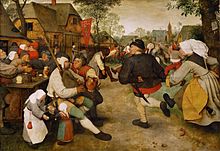 Jan Vermeer van Delft, Lekcja muzyki, 1662
Jan Steen, Wesoła rodzina
 Pieter Bruegel Starszy, Zabawa ludowa, ok. 1568
C
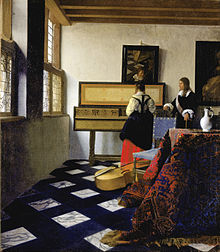 B
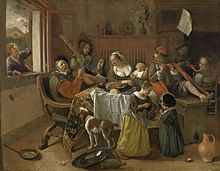